Twitter: @Mango77Peggy
Email: peggy.mangovski1@det.nsw.edu.au
Get the slides > https://goo.gl/wRbRKe
The secrets of
Computer Science 

for Girls
Please go to www.kahoot.it on your device or computer > a pin will be provided in a few minutes!
Why don’t we have more girls in CS?
Intimidating  
Low Confidence
Lack of role models
Lack of exposure
Stereotypes
Parent discouragement / lack of support
Not interesting / not relevant
Not useful for an ATAR 
Not needed for career goals
Too hard / perception of difficulty
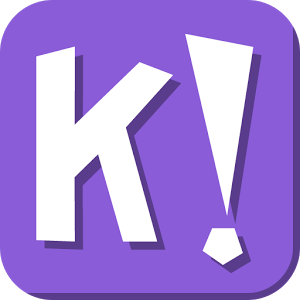 Go to www.kahoot.it 
Wait for pin
Enter nickname
The world is changing rapidly...
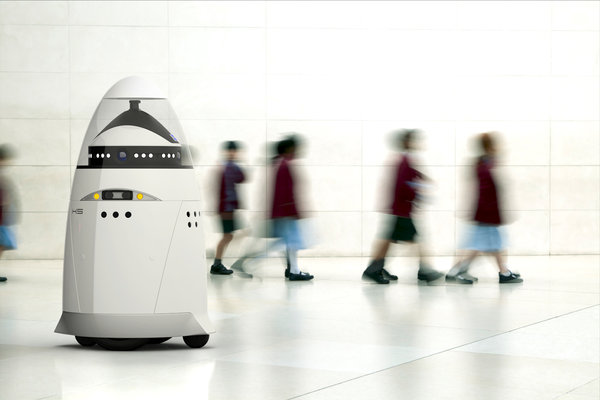 More than five million jobs, almost 40 per cent of Australian jobs that exist today, have a moderate to high likelihood of disappearing in the next 10 to 15 years due to technological advancements causing 
digital disruption.
What does the future look like for girls?
3.5 Million!!!
70%
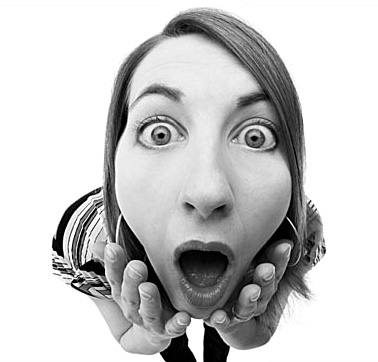 job opportunities that girls won’t have!
What are the solutions?
STEM
Age helps
Outreach
= Computer Science
Passion/Creativity
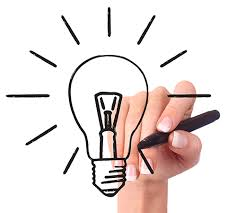 Real World Problems
Science
Technology 
Engineering
Mathematics
Encourage disrupters
Futures are brighter..
For STEM GirlS!
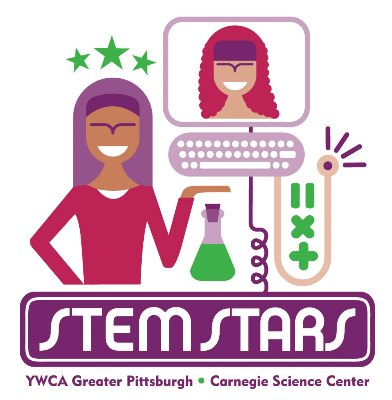 33% 
more $$
Higher Pay
Advantage over others 
More opportunities & jobs
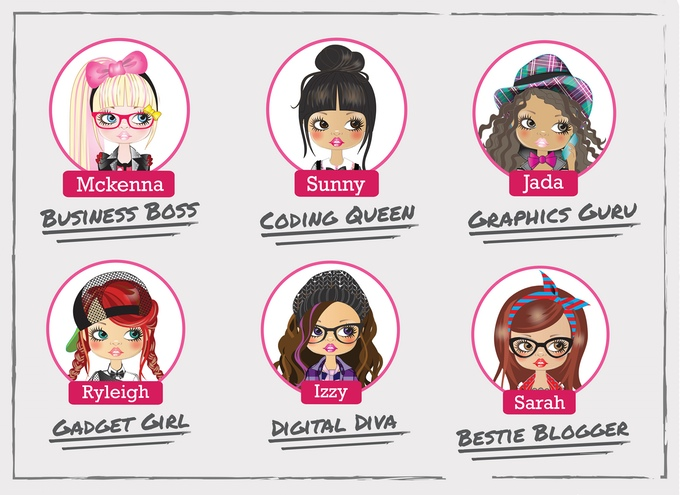 What are STEM Skills?
Creativity
Problem Solving
Collaboration
Communication
Critical Thinking
Resilience / Grit
Using technology to design or make
Application of Math /Science                        in the real world
STEM projects with a Creative Computer Science focus
Textiles + Electronics + Lilypad = eTextiles or wearables
Conductive Paint + Makey Makey + Scratch = Musical or Interactive Art
Little Bits + Arduino + recycled materials = IOT (Internet of Things) inventions / prototypes 
Adobe Illustrator + Hummingbird + Colour printer = Interactive Story/Comic books
Famous Artists + Paint + Sphero SPRK = Bot Paintings
Social Issue + Adobe Photoshop + App Inventor = Educational Games / Helper Apps
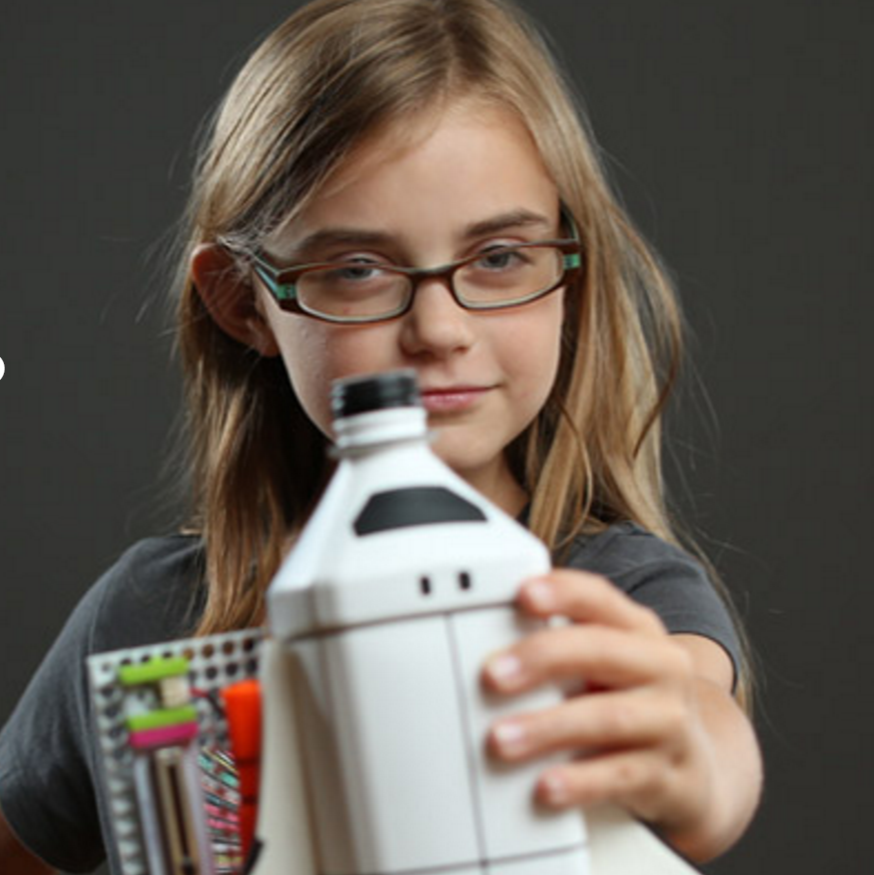 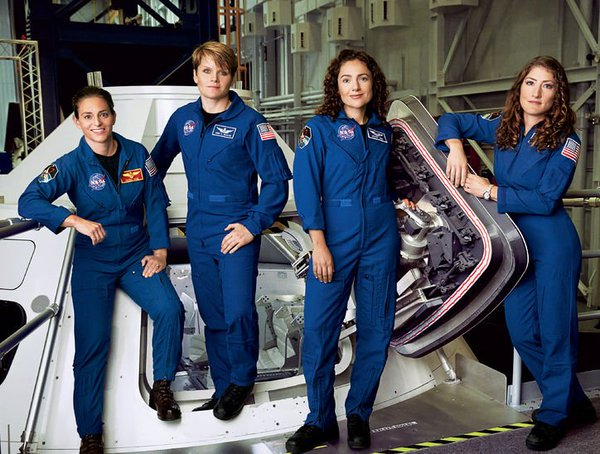 Inspirational
Stem Sistas
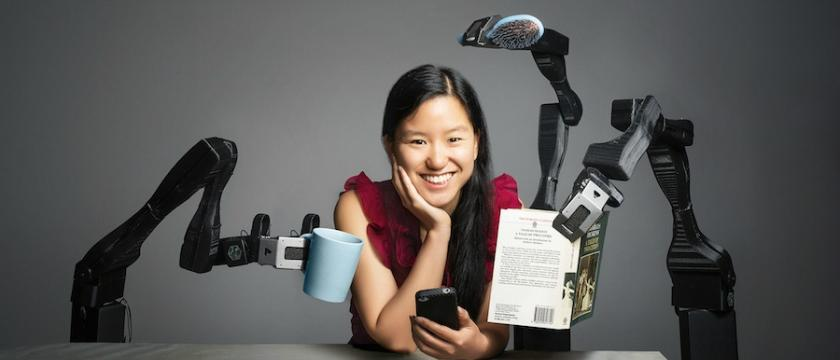 Other Girl Friendly Resources
Code.org 
Made with Code
Minecraft EDU
Tech Girls Are Superheroes
Khan Academy
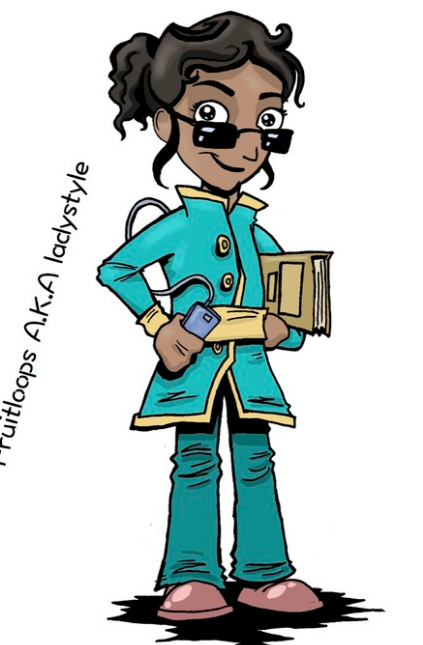